15TH PROBLEM  Hearing range  REPORT
Alexandra Thereianou 
Team Alliance-Greece
1
CONTENTS
PROBLEM
THEORY 
1ST EXPERIMENT
2ND EXPERIMENT
3RD EXPERIMENT
DEDUCTIONS
CONCLUSION
2
OUR PROBLEM STATEMENT
There is a considerable variation in the range of frequencies that can be heard by humans. We will investigate the lowest and highest audible frequencies, that humans can hear, depending on their age, gender and the influence of otitis. Moreover, we will investigate how hearing of loud music can cause a drop of hearing ability.
3
THEORY
4
EAR
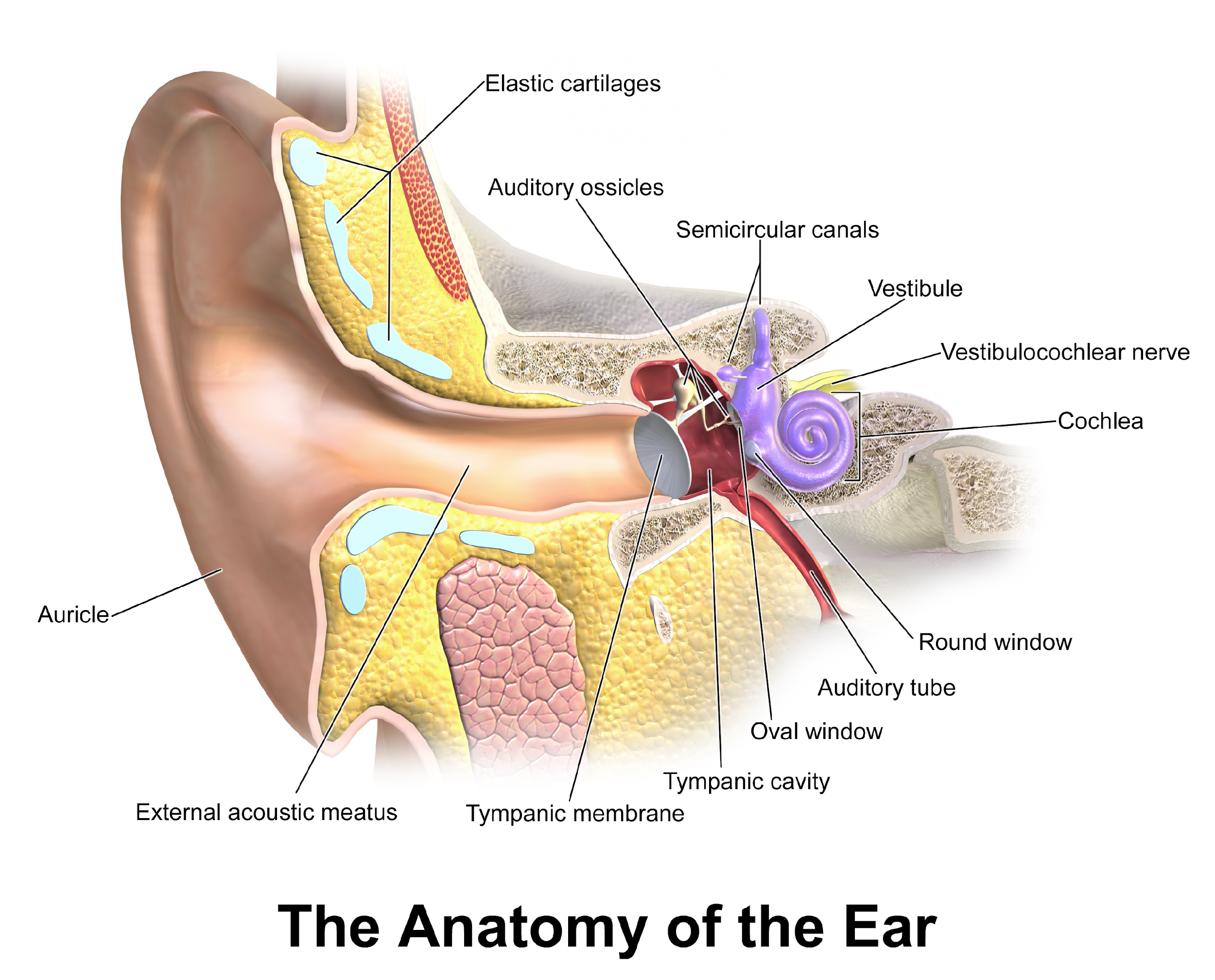 The ears are organs that provide two main functions — hearing and balance — that depend on specialized receptors called hair cells.
5
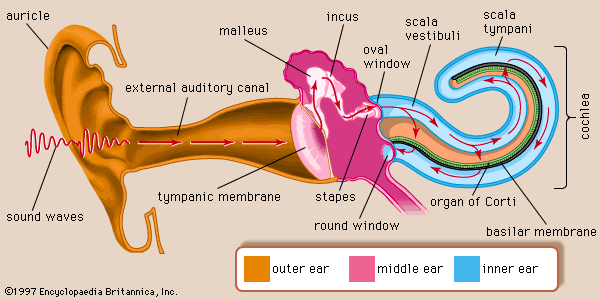 MECHANISM OF HEARING
A vibrating object creates pressure waves in the surrounding air 
They are collected by the pinna and the auditory canal 
The eardrum vibrates with the same frequency 
From the eardrum the vibrations pass through the hammer, anvil, stirrup that amplify them 
Vibrations are transferred to the oval window 
Pressure waves in the fluid within the cochlea  are formed 
The basilar membrane vibrates and the hair cells on it alternately brush against and draw away from the overlying  shelf 
When a hairs cells projections are bent a neural signal is produced
6
HEARING RANGE
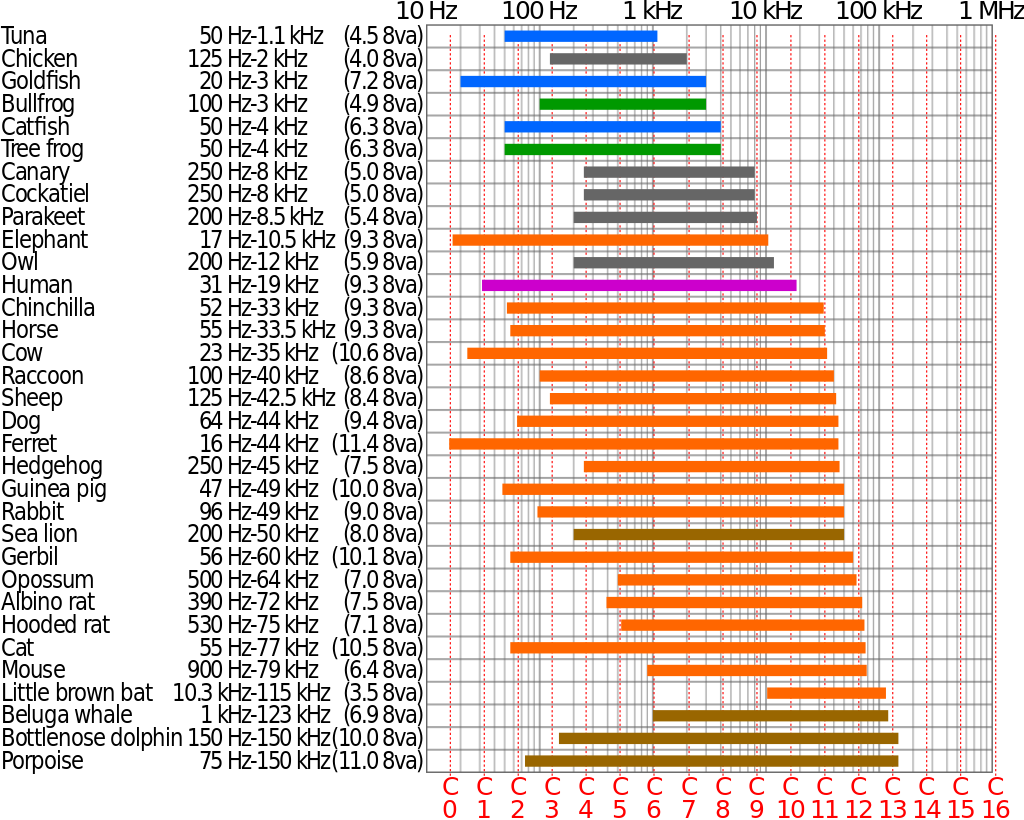 Hearing range describes the range of frequencies that can be heard by humans or other animals
The human range is commonly given as 20 to 20,000 Hertz (Hz)
7
FACTORS THAT AFFECT HEARING/HEARING LOSS
Age (a decline in hearing can develop from the increase of  age since come up changes in the inner ear or changes in the nerve pathways from the ear to the brain)
Noise exposure: Loud sounds can damage sensitive structures in the inner ear and cause noise-induced hearing loss-can be temporary or permanent
Gender: Women of all ages have better hearing than men at frequencies above 2000Hz. The better pure-tone audiometry thresholds of women at high frequencies are the poorer capacity to hear at low frequencies have
Diseases: (Otitis)
Prescription Drugs (Diuretics, antibiotics)
OTC Pain Relievers (aspirin)
High Fever
Weightlifting
8
DECIBEL (DB)
A unit used to measure sound intensity and other physical quantities 
Its logarithmic scale is convenient to represent the entire range of human hearing
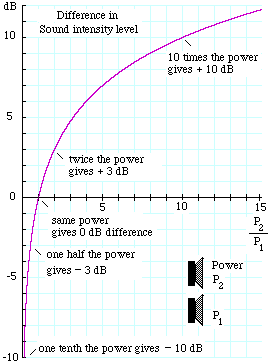 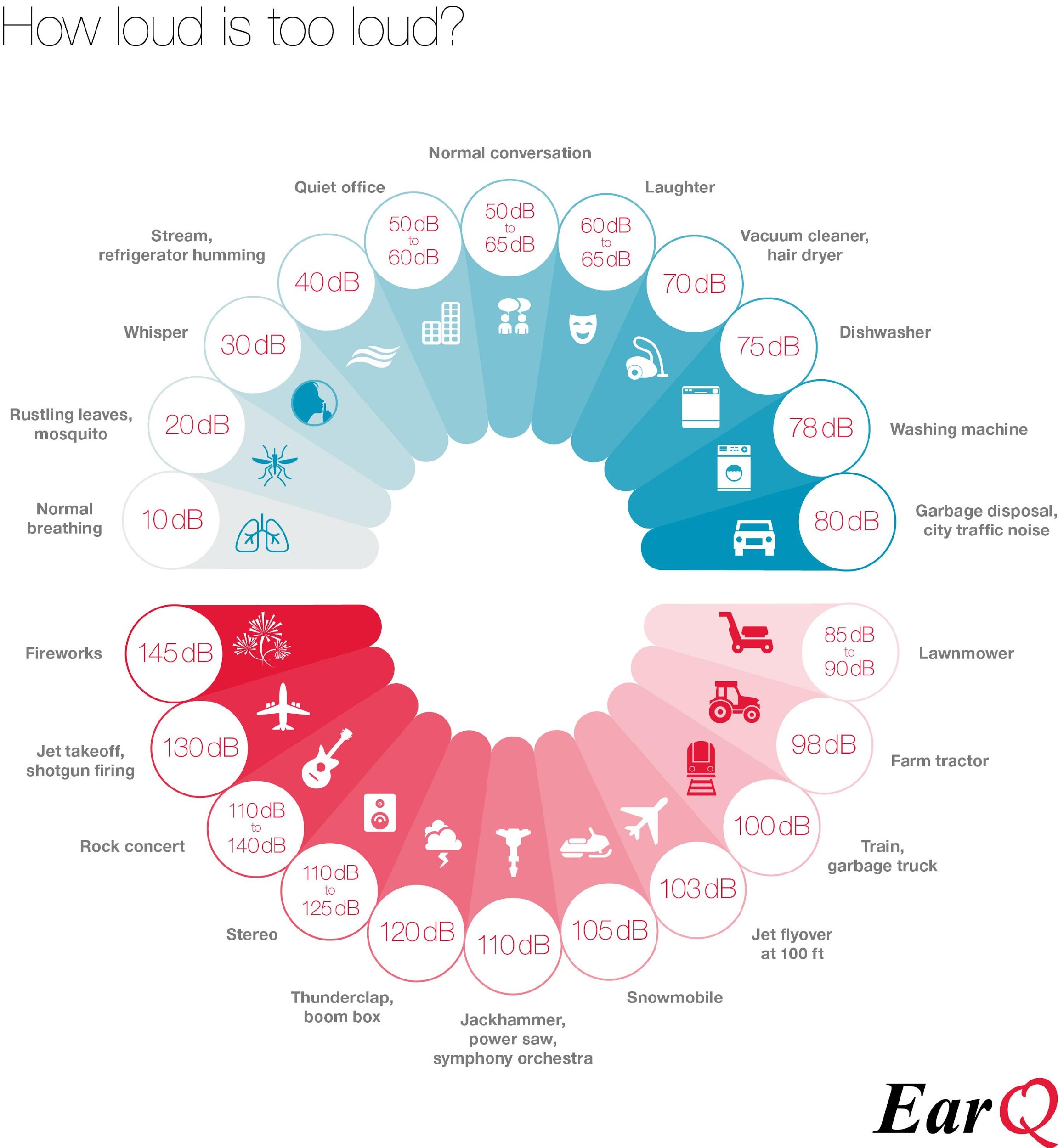 9
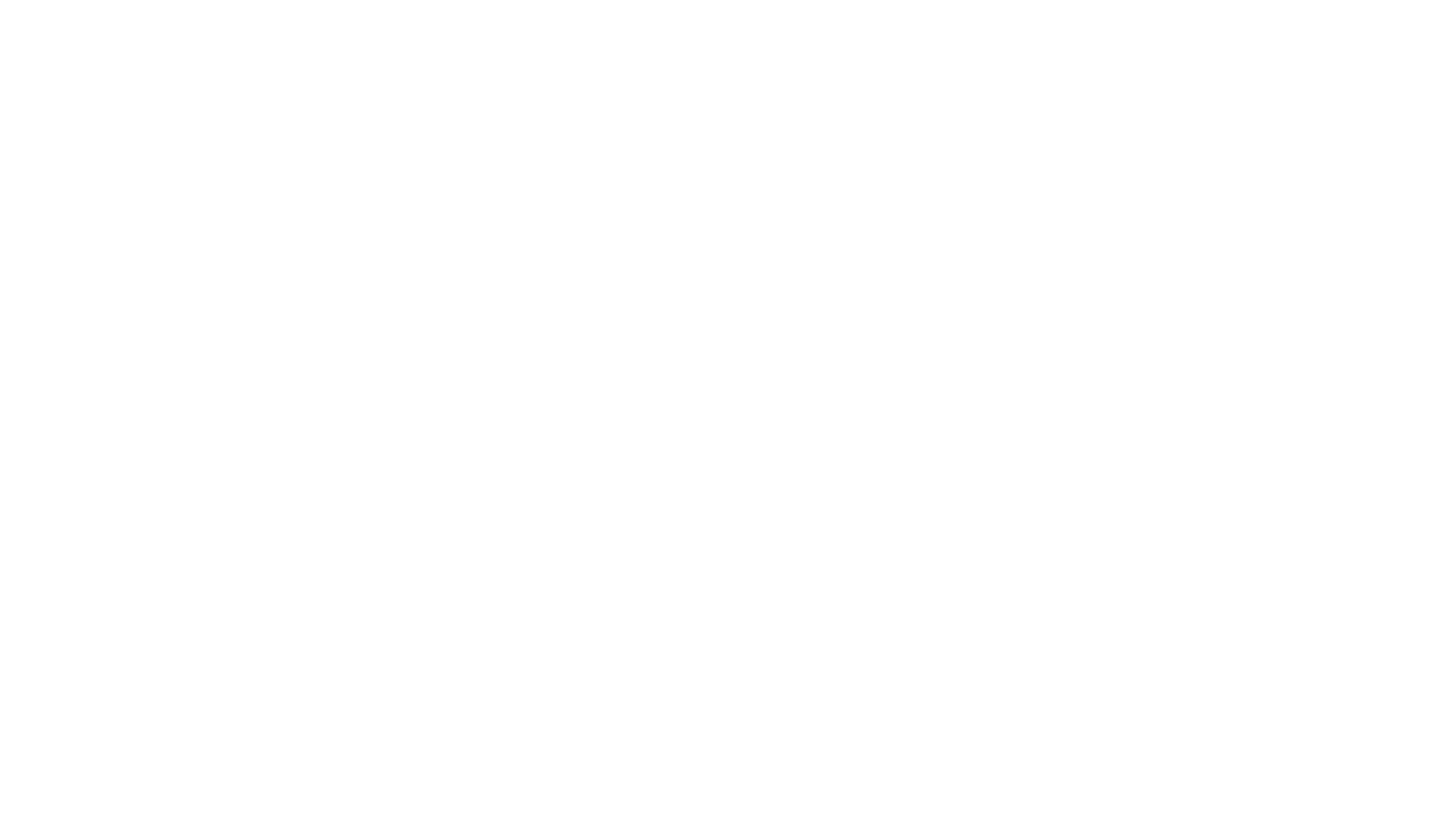 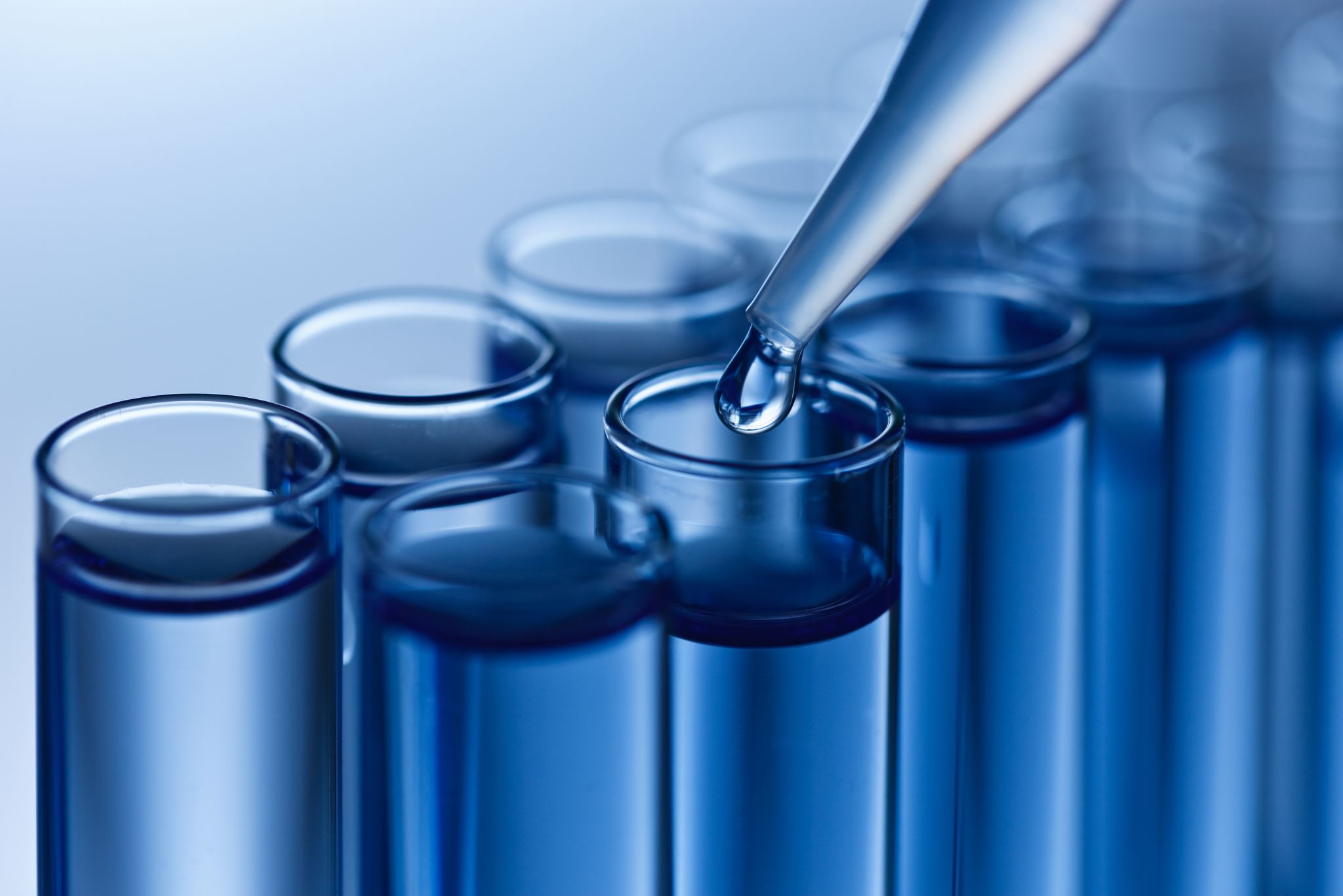 EXPERIMENTS
10
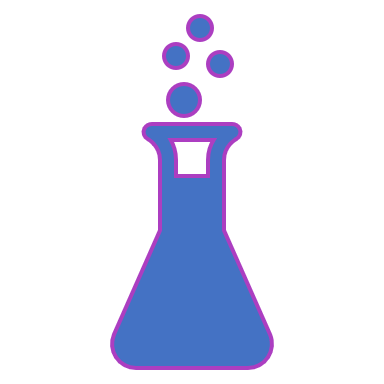 1ST EXPERIMENT
11
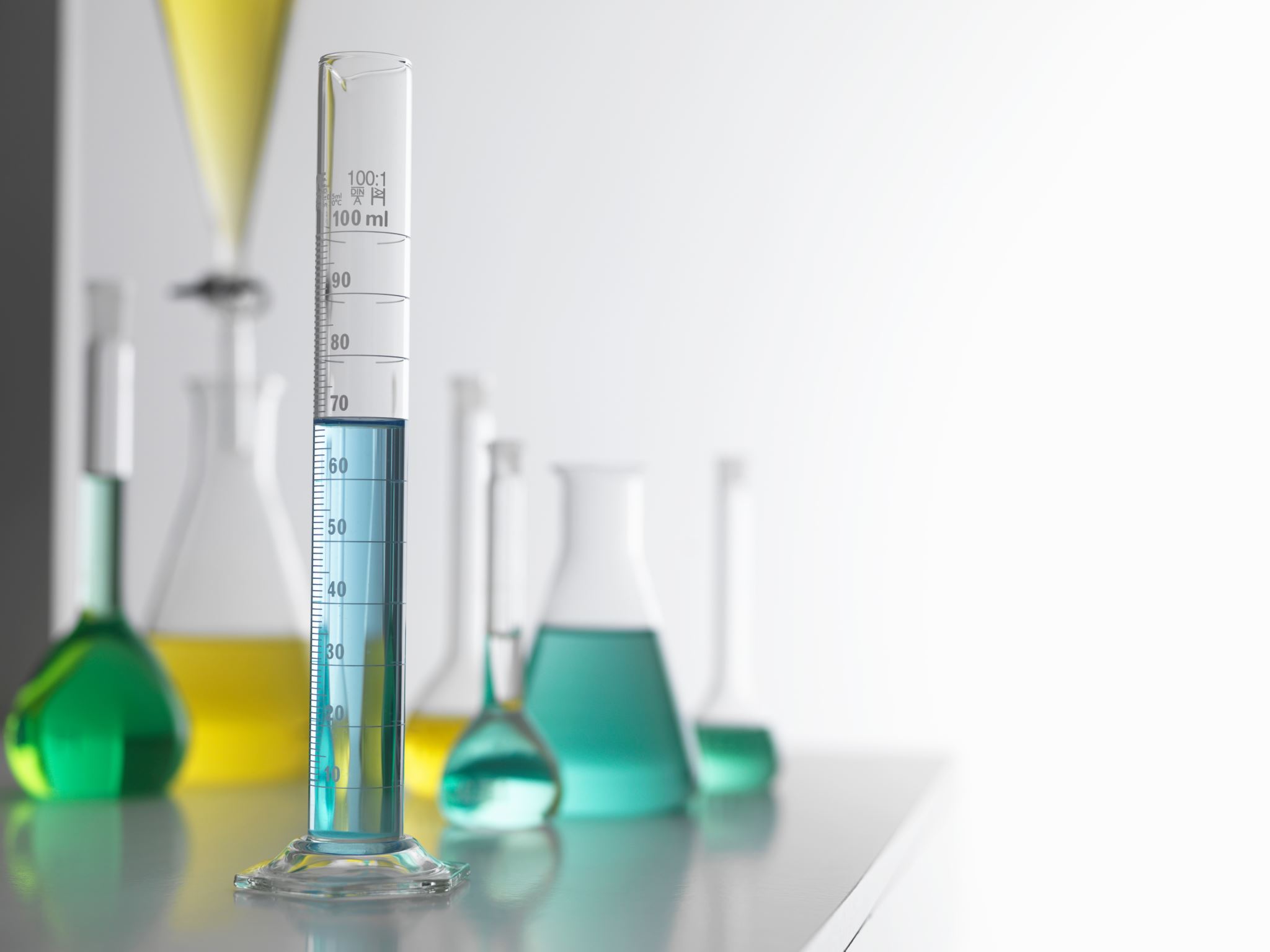 1st Hypothesis: Younger people will  start hearing first and will hear higher frequencies than older people
2nd   Hypothesis: Women will start hearing   second  but they will hear higher frequencies than men
BOTH HYPOTHESES ARE BASED ON  THE THEORY
12
CONSTANTS
Device (cell phone)
Utilization of Headphones
No disease that affects the ears and the hearing
No occupation that affects the ears and the hearing
13
INDEPENDENT VARIABLES
AGE
GENDER
14
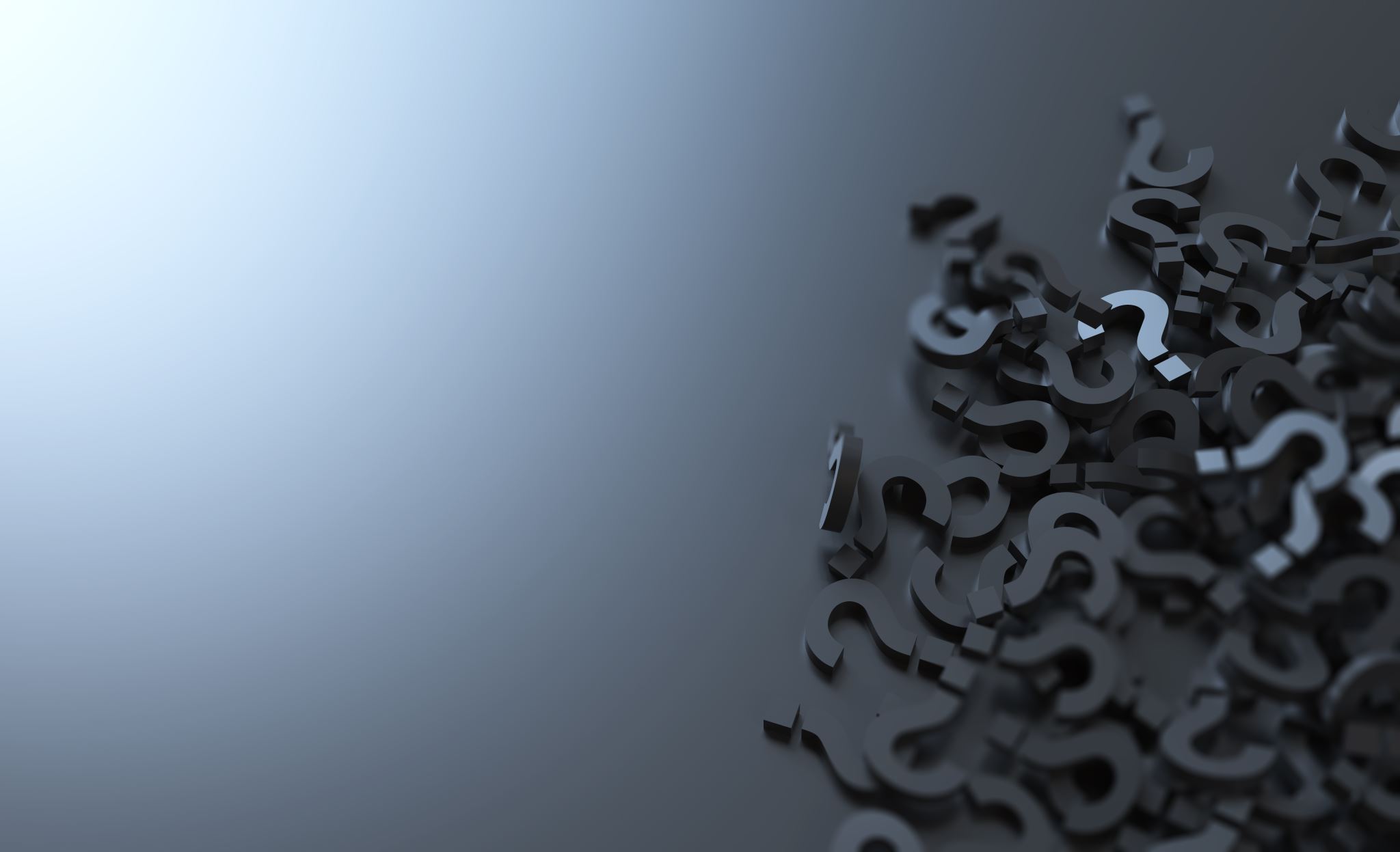 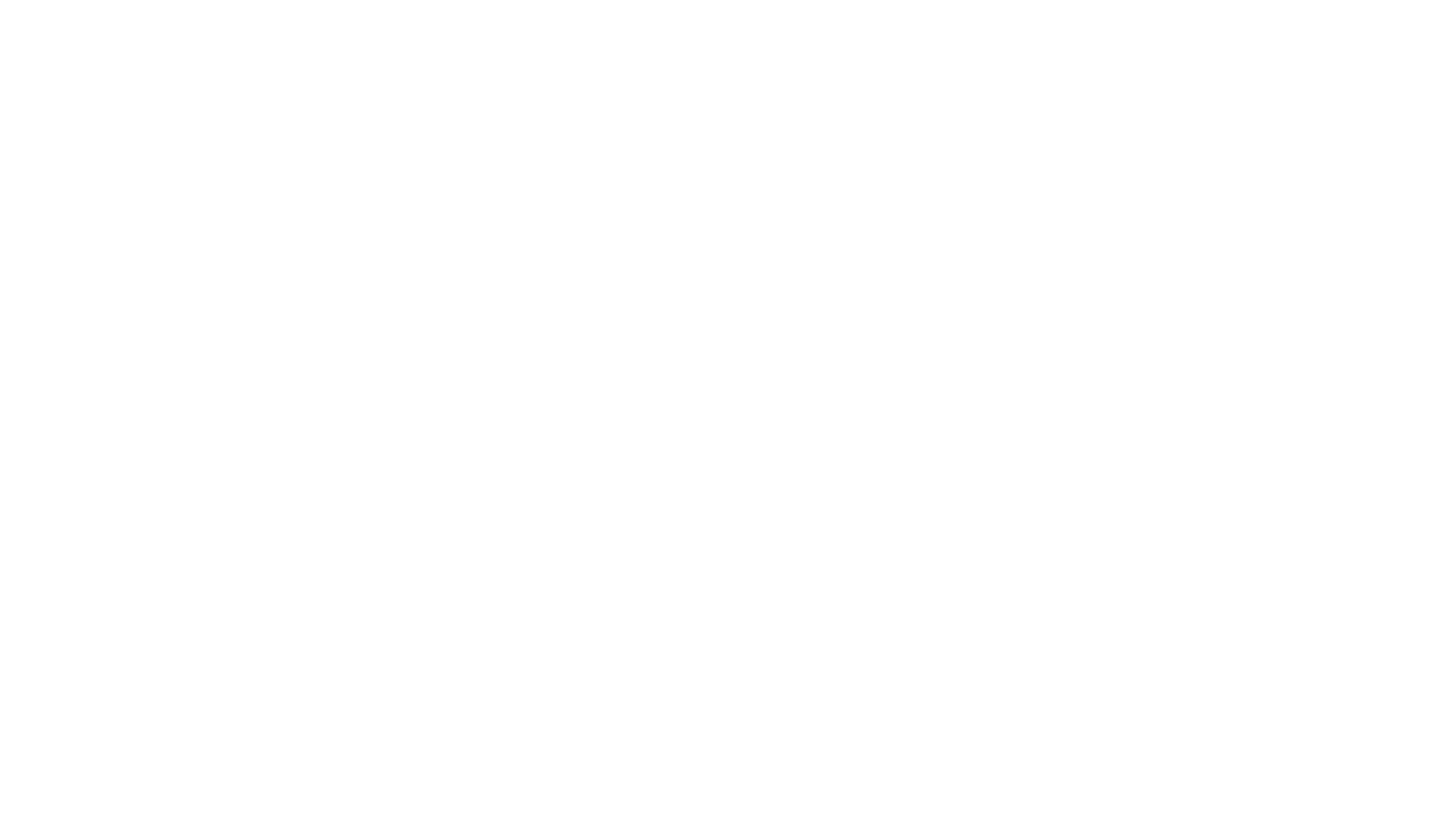 PROCEDURE
We uploaded in the social media a link with the following questionnaire and asked the people to note in which frequencies they started to hear and in which they stopped hearing the frequencies, defining several parameters.
Preview Survey : Efthymia Papaioannou (questionpro.com)
15
RESULTS
16
women
men
17
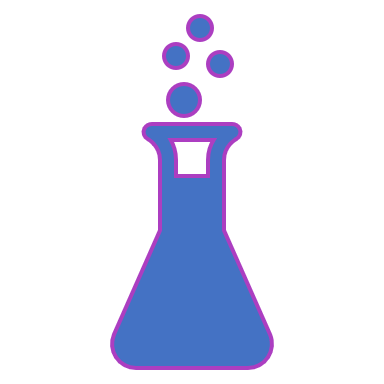 2ND  EXPERIMENT
18
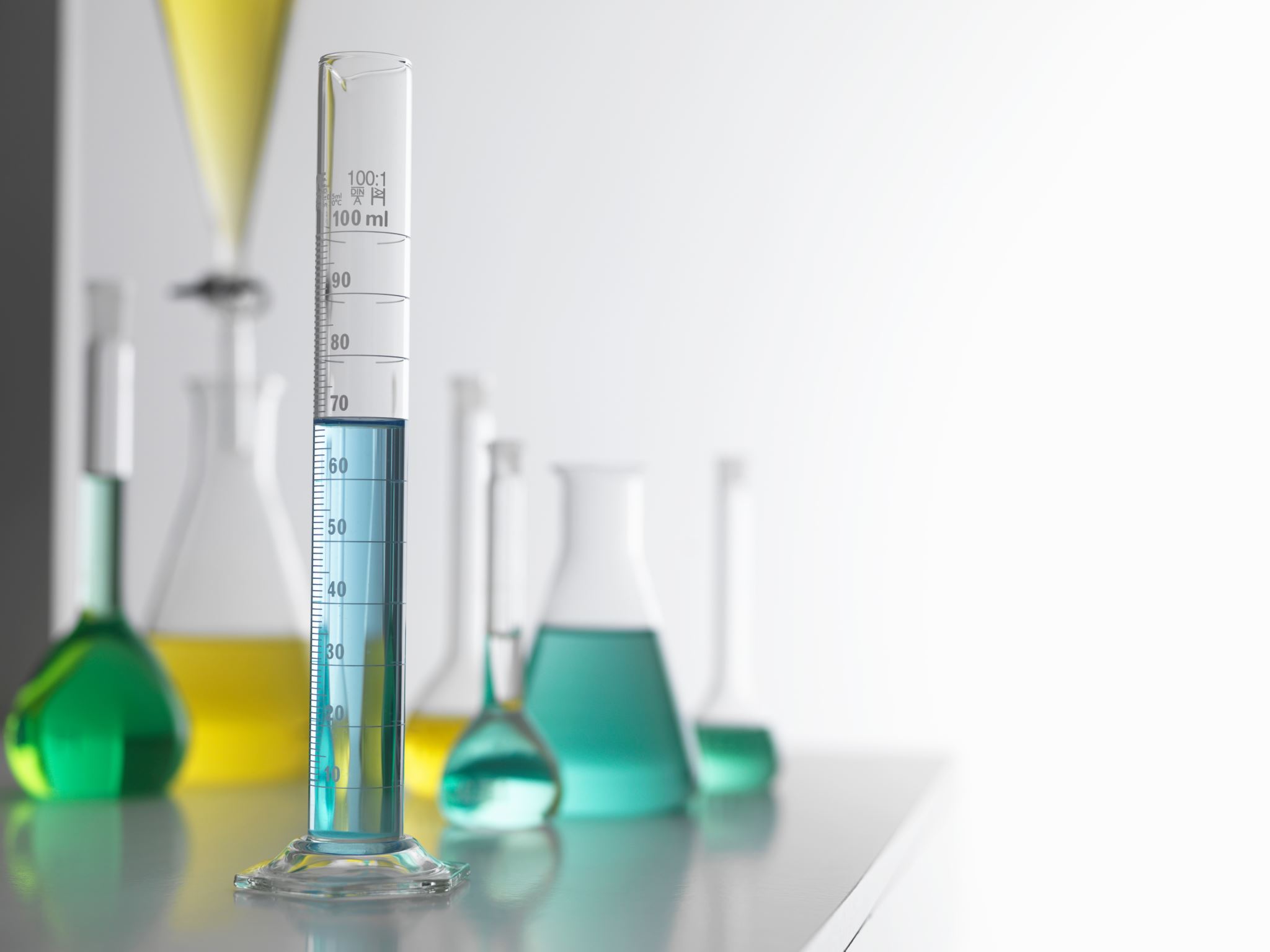 3rd  Hypothesis: People that suffered from otitis will appear a reduced ability to hear lower frequencies
19
CONSTANTS
Headphones
Age
Utilization of Smartphone
20
Independent variable :
Dependent  variable :
 
Frequencies they are able to hear
Otitis
21
14 females
10 males 
There was at least 1 person in each age group
22
23
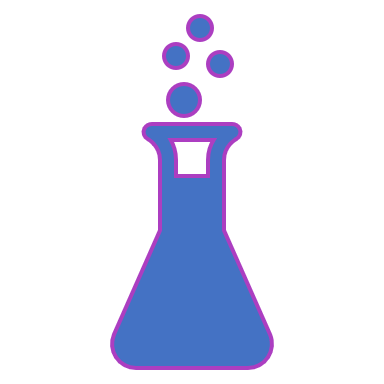 3RD   EXPERIMENT
24
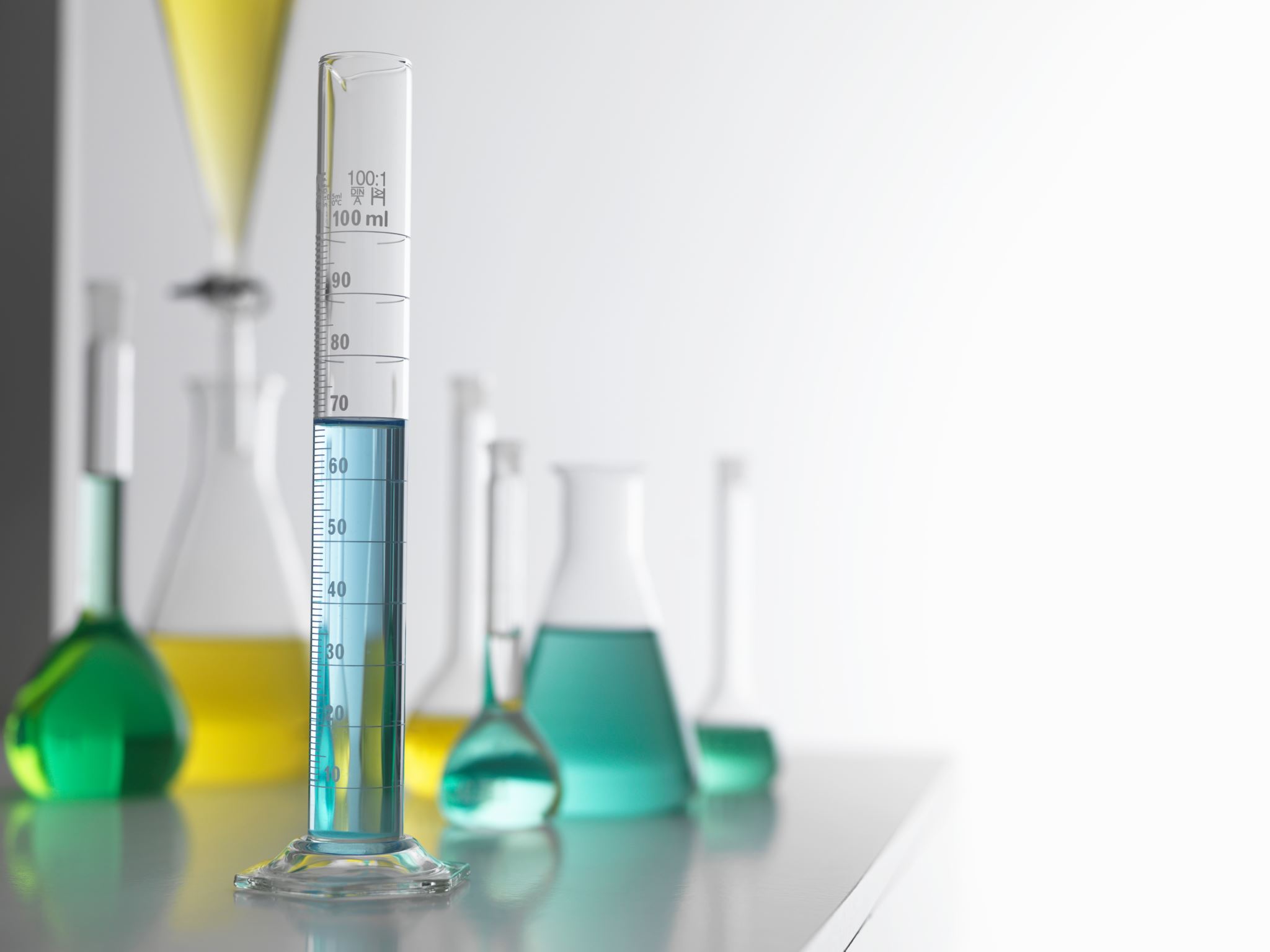 4th Hypothesis: Hearing of loud pop-music will make the hearing of lower noises harder
25
CONSTANTS
Soundproofed room
Headphones
Age (14-24)
26
PROCEDURE
20 Volunteers in the ages of 14-24 (half male and half female) were asked to hear pop music wearing headphones for 4 hours  (in the same volume, 90 decibel).
Then, they asked to state when they started hearing the applying noise (which measured using an Arduino).
Noise used:
Breathing (10 decibel)
Rustling leaves (20 decibel)
Whisper (30 decibel)
Low-voice conversation  (40 decibel)
28
RESULTS
1st time (right after they stopped listening to music)
4 males and 2 females were unable to detect sounds of 10 decibel
1 female volunteer showed a temporary hearing threshold shift (of 30 decibel), since she was unable to detect all the noises under 30 decibel
2nd time (after ten minutes)

The six participants still cannot detect the sounds of 10 decibel

the female volunteer can now detect all the sounds up to 10 decibel
3rd  time (after twenty minutes)
All the participants are able to detect all the tested sounds
29
NOTIFICATION
Because it was not  possible all the 260 participants to use the same headphones and same smartphones, we made the same experiment ourselves, utilizing the different brands of headphones and smartphones used by the participants, to calculate the deviation and then correctly put the error bars to the diagrams.
30
We can see that there are differences, depending the mark of the headphones used by the participants. The biggest difference observed is between the Samsung and the apple, 5/100 deviation. So, taking into consideration this difference, along with the fact that the newest models will have better speakers than the older ones, we put error bars of 5/100.

We should mention that the phones and headphones were not more than 4 years old
31
EVALUATION OF THE ERRORS
We urged all the participants to utilize headphones and to make the environment in a quiet room, to avoid outer noises. But since was impossible all the 260 in total participants to be in the same room to observe where they conducted the experiment, we based on their reliability (except the experiments where they were in the same room, that we determined)
Also, the outcomes might have influenced by  how new or old are the headphones and which model they used (therefore we put the error bars, since we believe that there might be an error rate of 5 or less percent)
Each person presents differences in hearing
32
CONCLUSIONS
The ability of hearing is decreasing by age. From the graphs we can deduct that persons that: 
8-24 (20-19400 Hz), 24-30 (100-17000), 30-40 (220-15000), 40-50 (250- 12000), 50-60 (330-11000), 60-80 (400-8500)
Females show a better ability to hear higher frequencies  than men, while men can hear lower frequencies than women (the difference is calculated around 2/100)
Hearing of loud music can cause a temporary hearing impairment (in our experiment the participants could not hear noises under ten decibel, but after 20 minutes the ability came back completely)
Otitis can cause a drop of the ability of hearing of 20/100 in all ages
33
Bibliography
https://www.youtube.com/watch?v=VxcbppCX6Rk 
https://global.widex.com/en/blog/human-hearing-range-what-can-you-hear 
https://www.szynalski.com/tone-generator/ 
https://www.ncbi.nlm.nih.gov/books/NBK10924/
https://sphweb.bumc.bu.edu/otlt/mph-modules/bs/bs704_nonparametric/BS704_Nonparametric4.html
https://www.socscistatistics.com/tests/mannwhit  ney/default2.aspx
https://sphweb.bumc.bu.edu/otlt/mph-modules
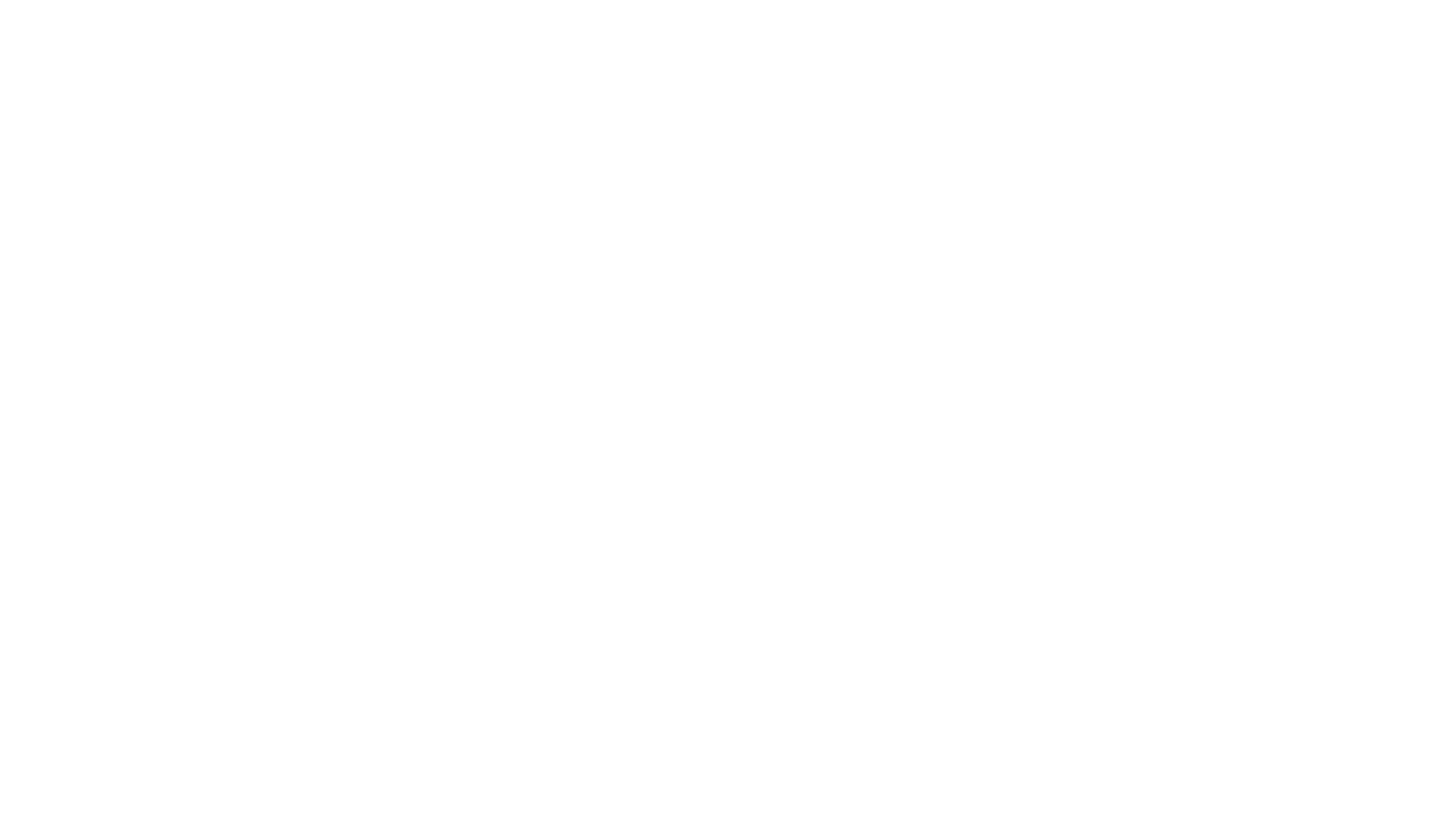 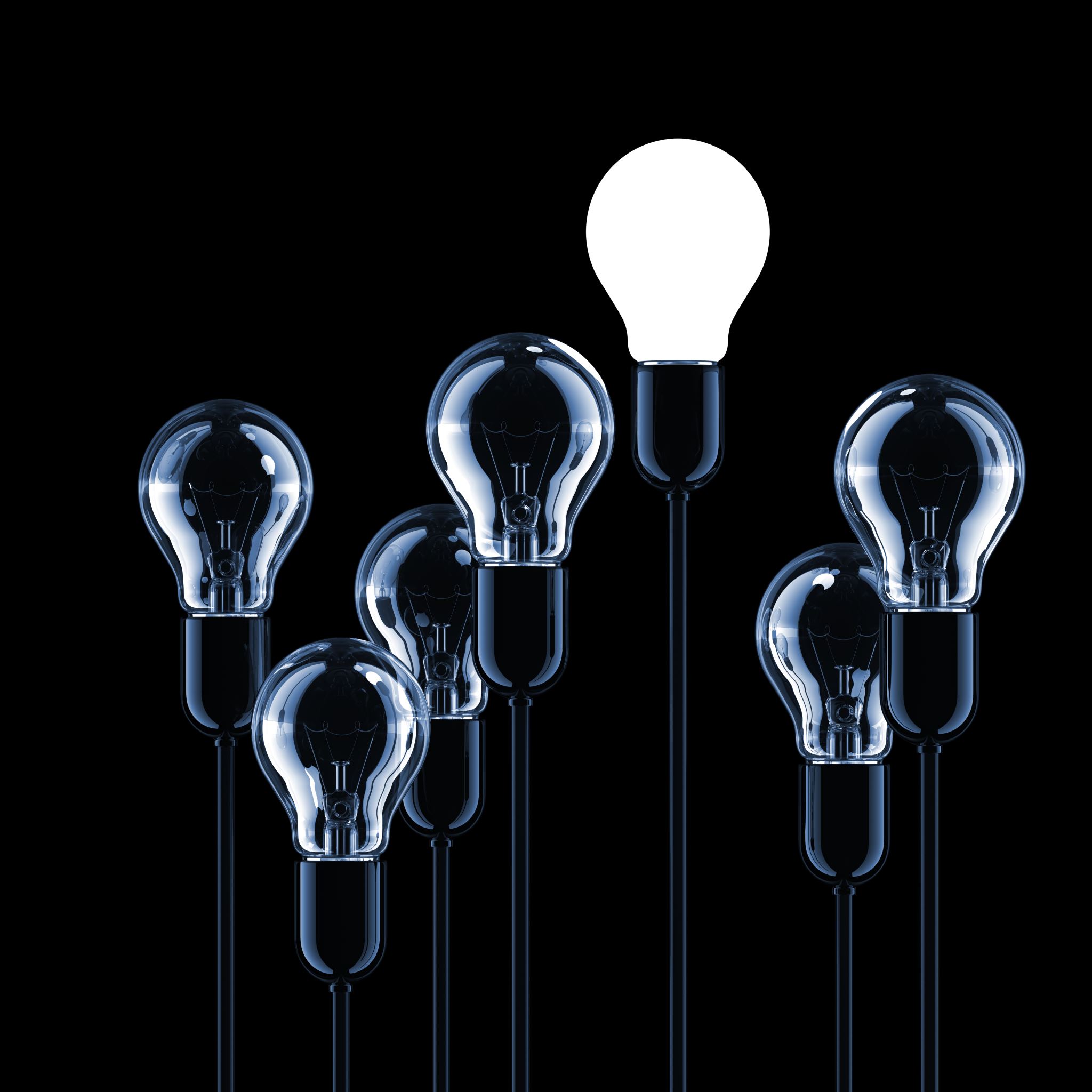 THANK YOU FOR YOUR ATTENTION!
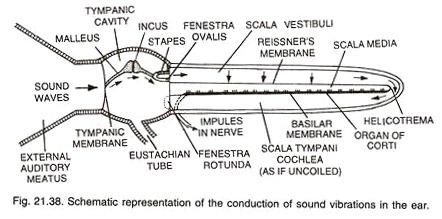 MECHANISM OF HEARING
The sound waves are collected by the external ear. 
They pass through the external auditory meatus to the tympanic membrane which is caused to vibrate. 
The vibrations are transmitted across the middle ear, incus and to the stapes bones. The latter fits into the fenestra ovalis. 
The perilymph of the internal ear receives the vibrations 
From the perilymph the vibrations are transferred to the scala vestibuli of cochlea and then to scala media. Thereafter, the movements of endolymph and tectorial membrane stimulate the sensory hairs of the organ of Corti.
The impulses thus received by the hair cells are carried to the brain